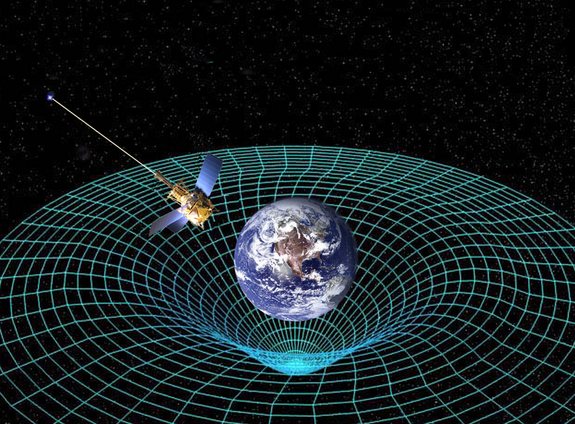 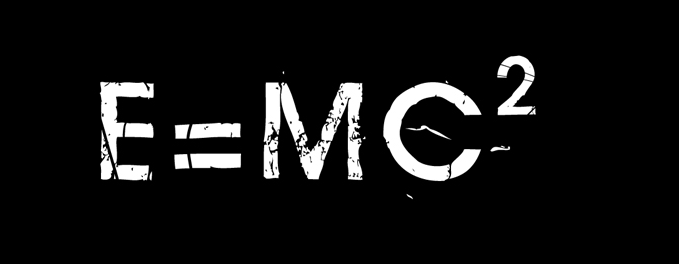 Ch11: Relativity
11.4 – Mass-Energy Equivalence (pg. 598-603)
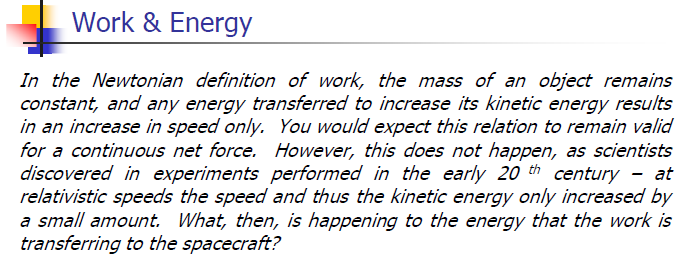 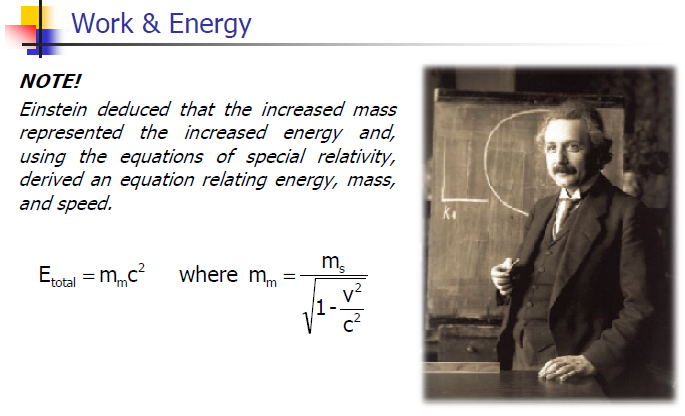 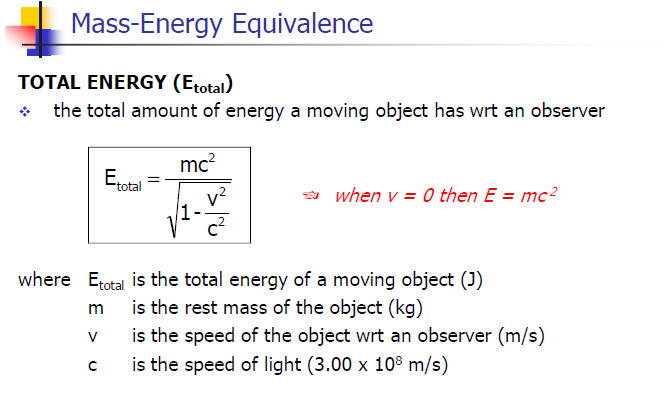 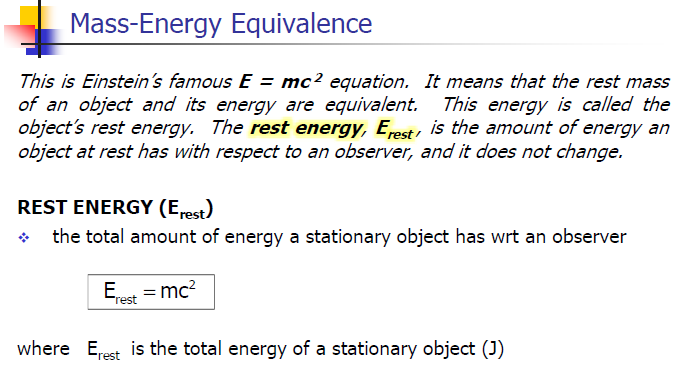 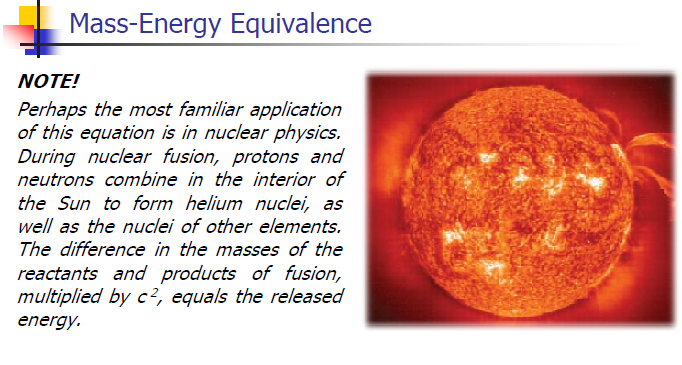 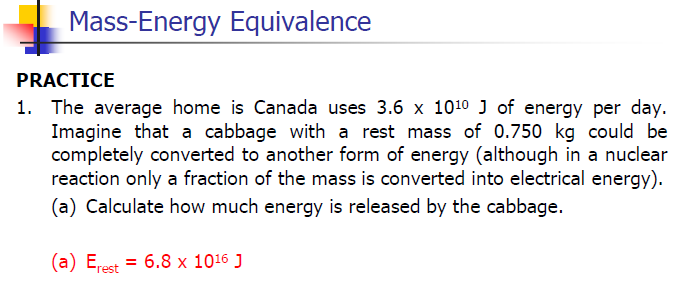 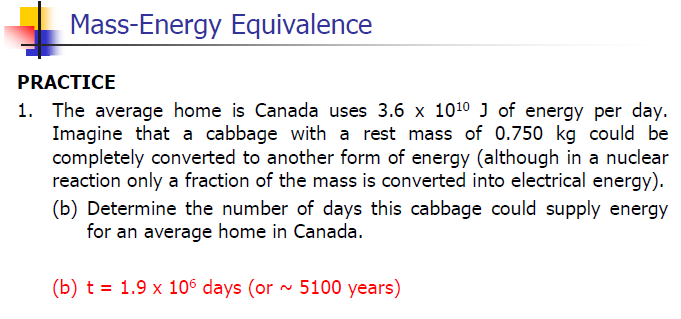 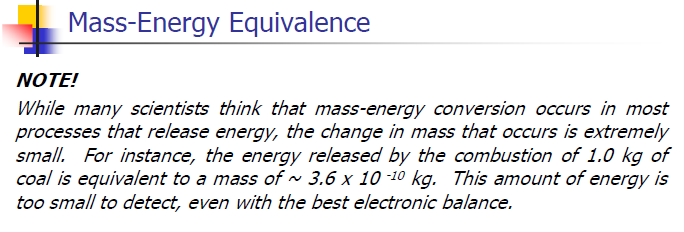 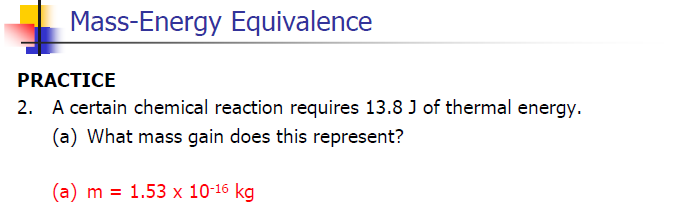 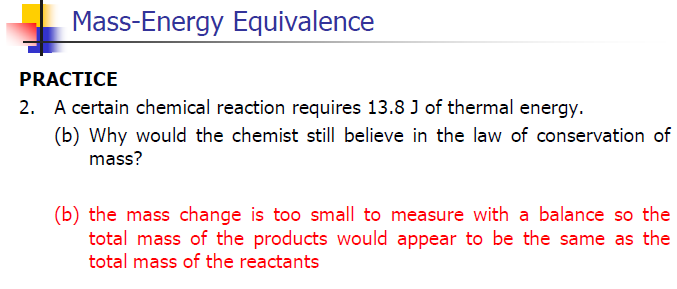 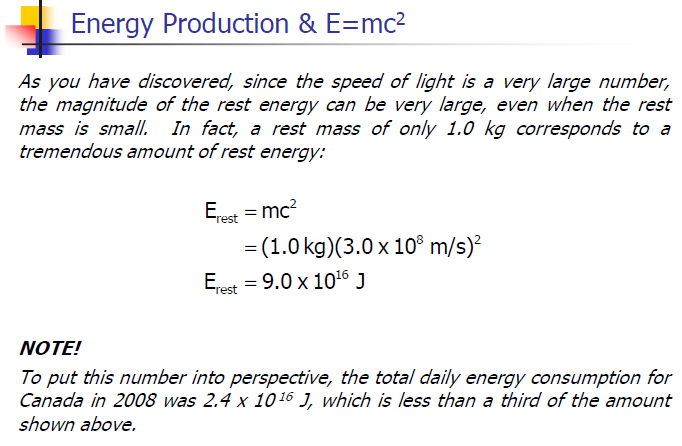 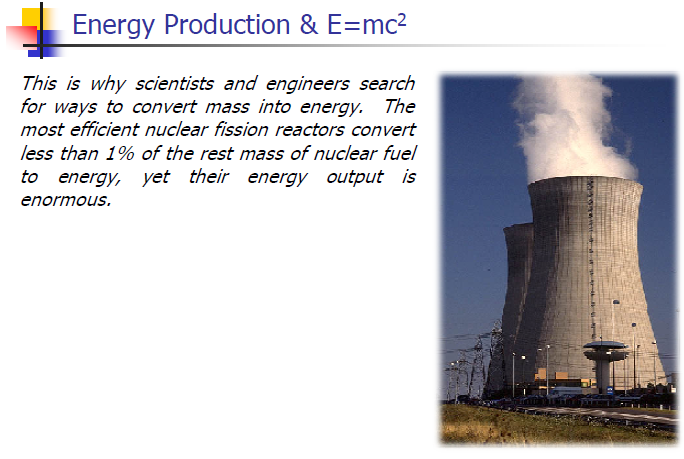 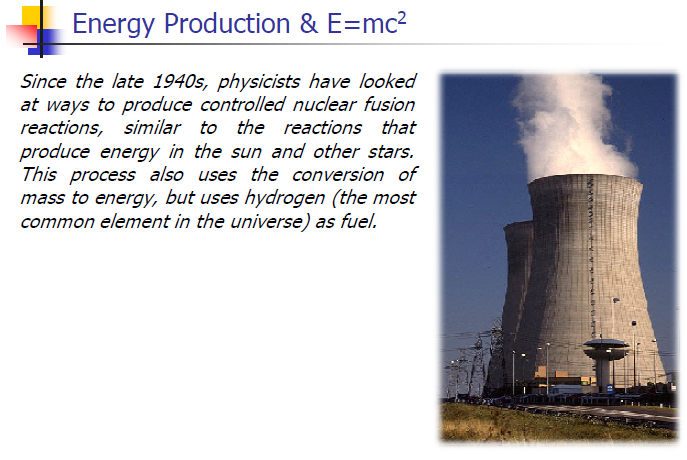 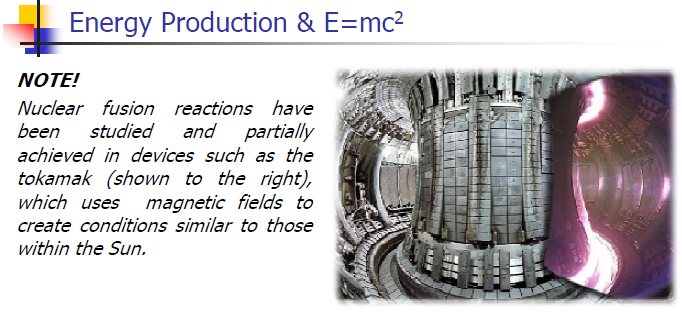 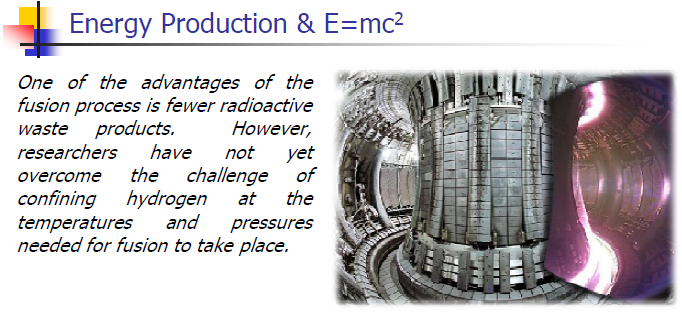 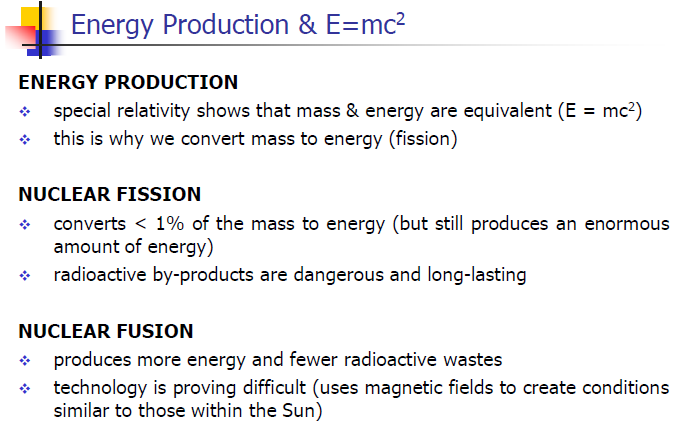 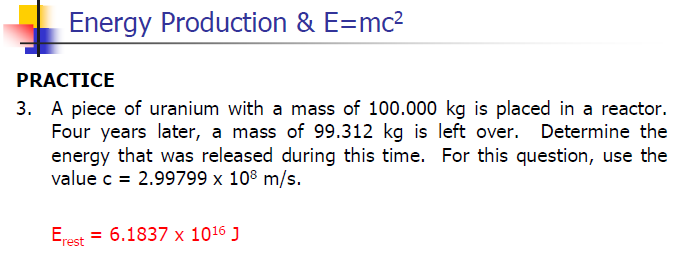 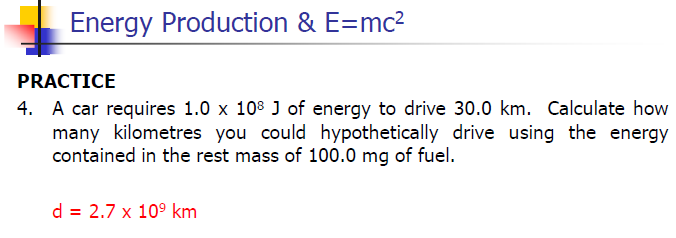 Classwork& Homework